AMSC/CMSC-663 – Project Proposal
Long Duration Aeroacoustic Simulation
Dilhara Jayasundara
Advisor: Dr. James Baeder
1
Outline
Introduction
Binning Approach
Project Goals
Computational Approach
Algorithm
Validation
Deliverables/Timeline
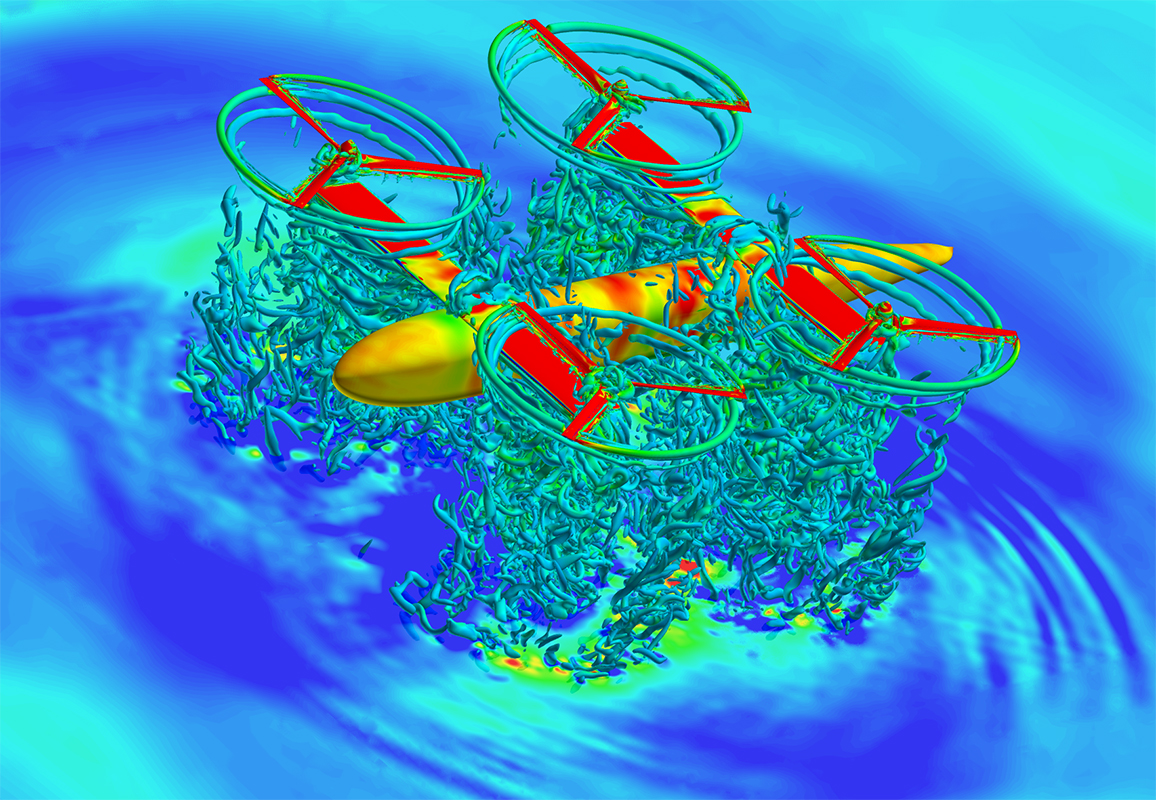 2
Introduction
Aeroacoustics
Why important?
Emergence of Urban Air Mobility – eVTOLs 
Main source of thrust is propellers - - > Propellers are noisy..!
More air vehicles in urban environments - - > More noise..!
Passenger and pedestrian discomfort - - > Critical challenge to the industry
Hybrid-Electric propulsion
Lower emissions
Lower fuel usage
Lower noise..!
To reduce noise - - > Understand the physics..!
Flight tests
Wind tunnel tests
Computational tools – computational aeroacoustics
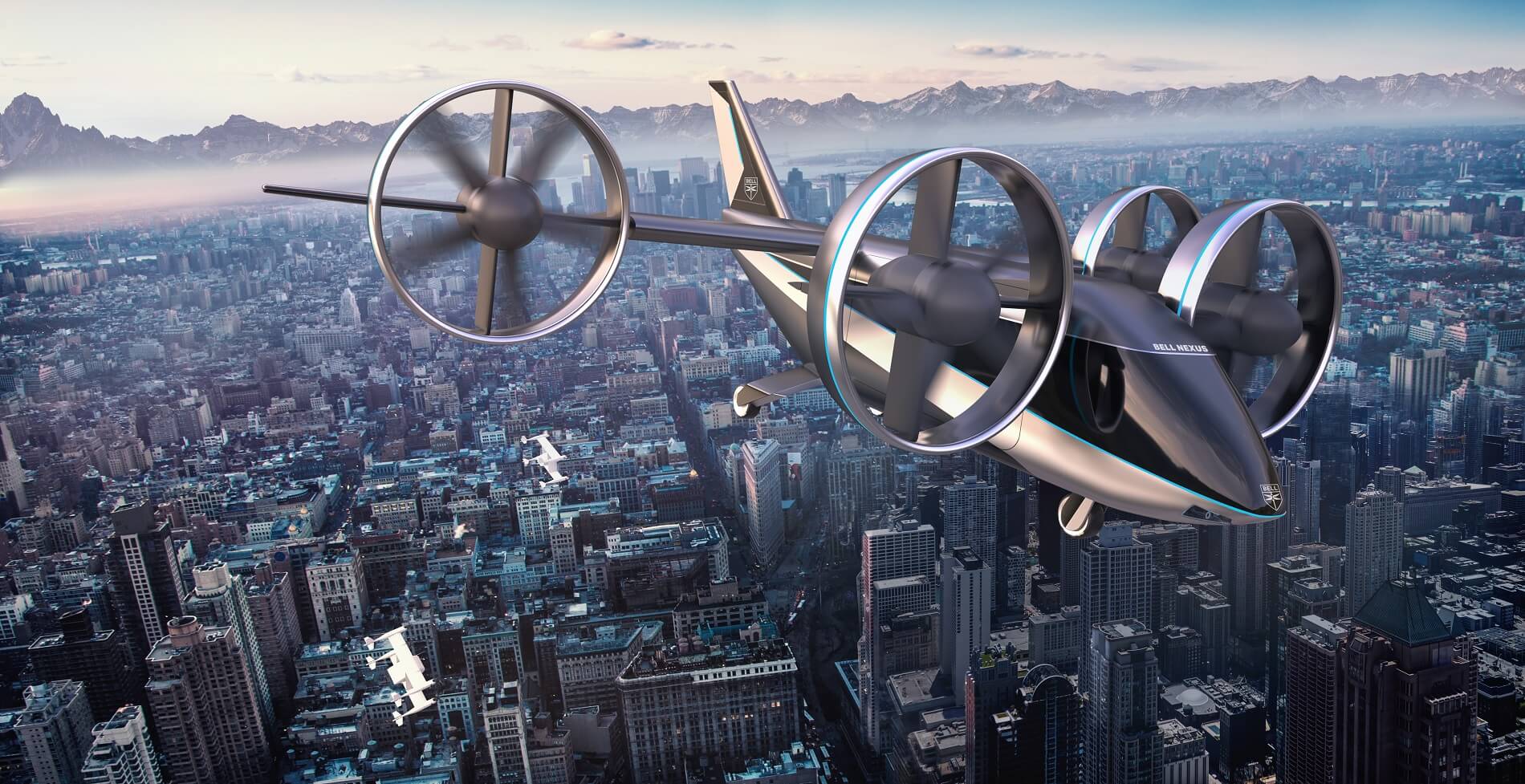 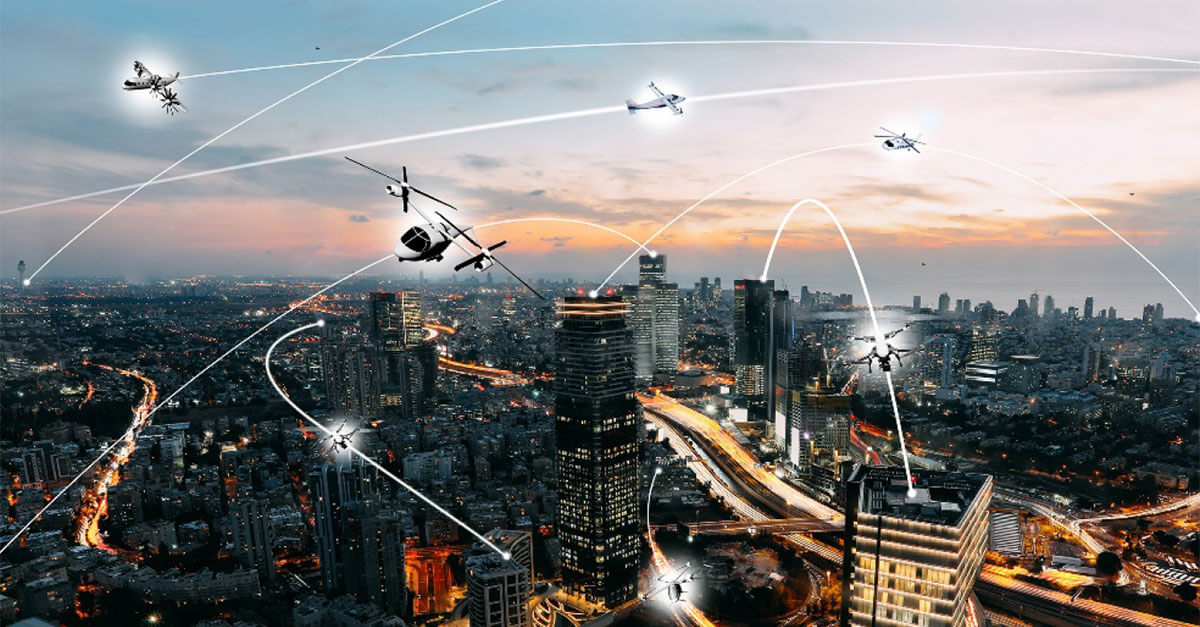 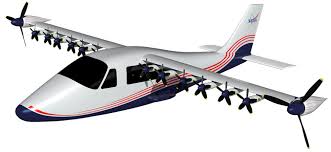 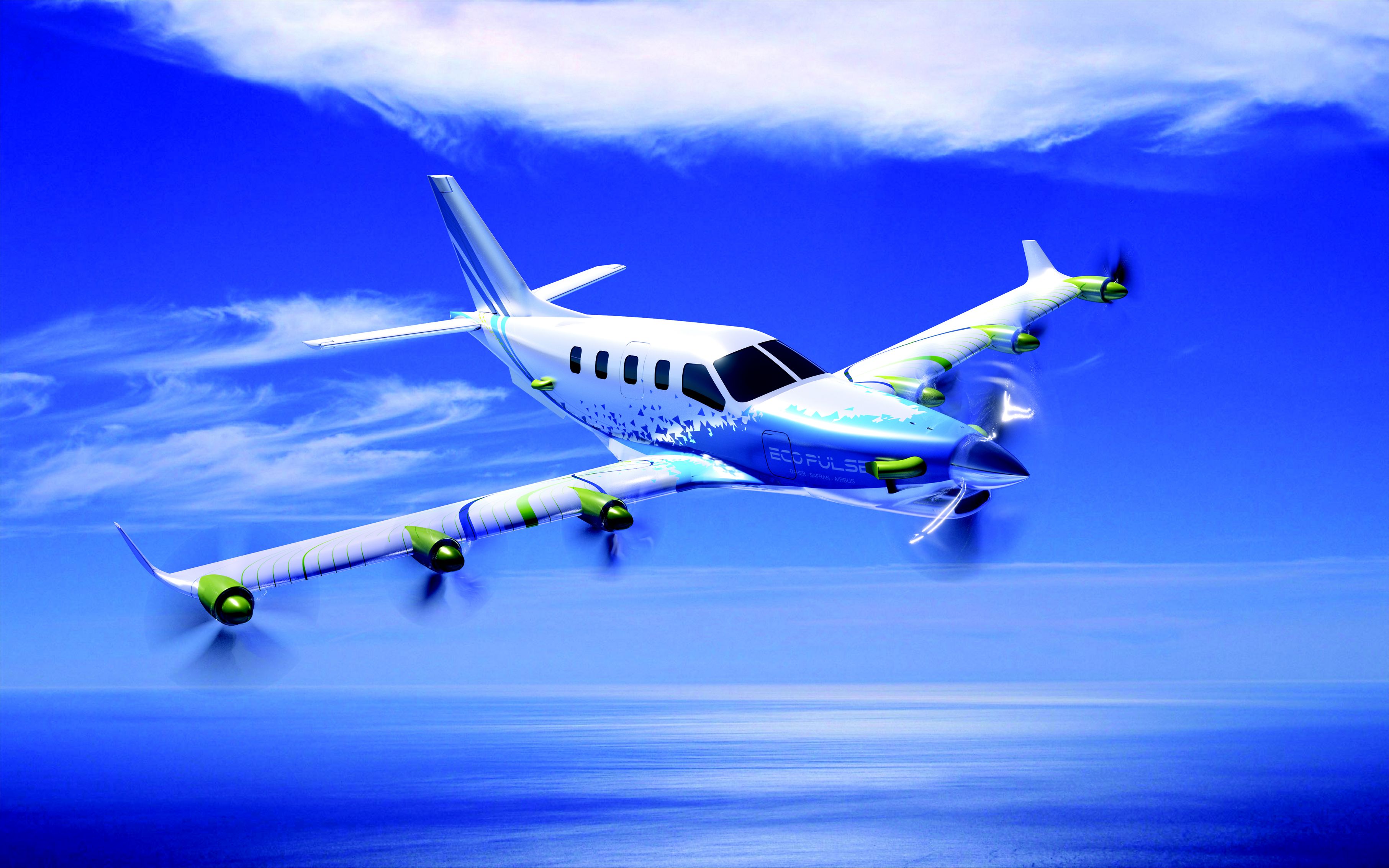 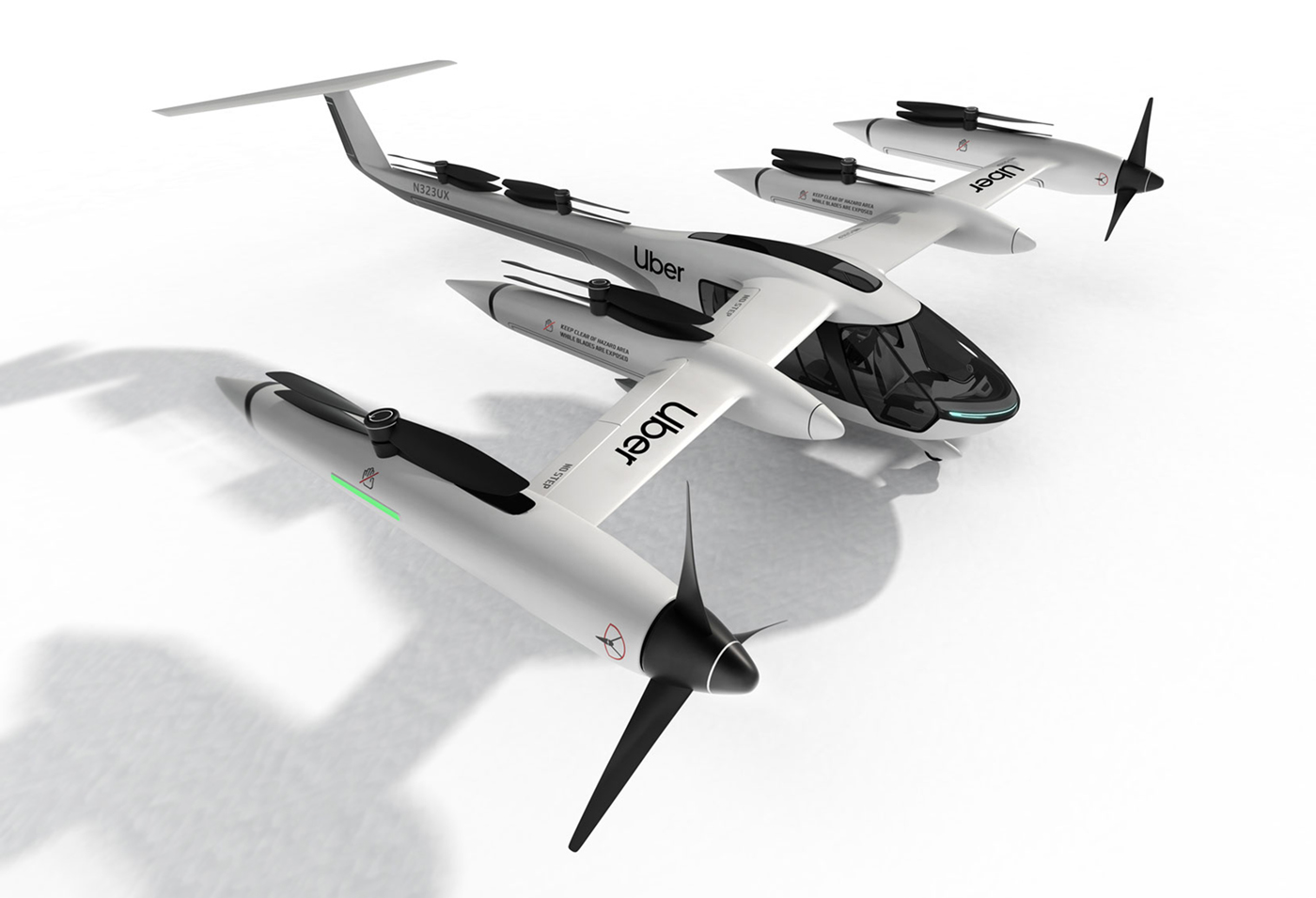 NASA X-57 All-electric aircraft5
EcoPulse – Hybrid propulsion aircraft4
Bell Nexus3
Uber Elevate2
NASA’s vision on UAM1
3
[Speaker Notes: Uber – begin commercial operations in 2023 in LA, Texas and Melbourne]
Ffowcs Williams – Hawkings Equation
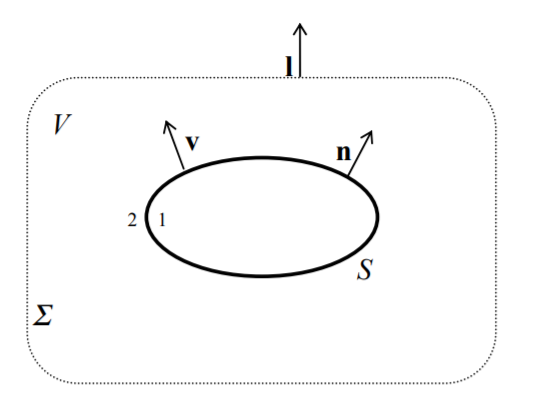 Rate of change of mass within V,


By divergence theorem,


If  f = 0 defines surface S, such that f < 0 in region 1 and f > 0 in region 2,
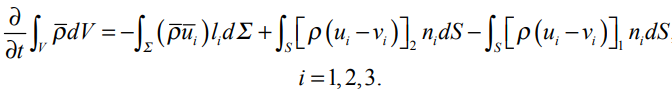 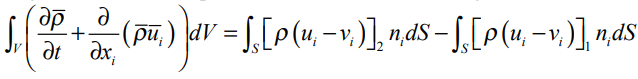 u – fluid velocity
4
Ffowcs Williams – Hawkings Equation
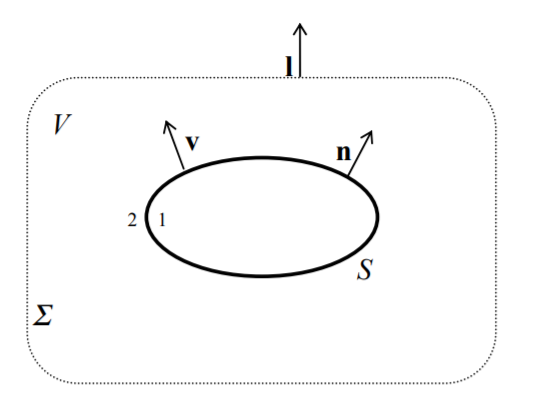 5
Ffowcs Williams – Hawkings Equation
Wave equation
Thickness source
(monopole)
Loading source
(dipole)
Quadrupole
source
Contribution of Lighthill’s stress tensor can be neglected for subsonic flows
Thickness source – due to displacement of volume by surface
Loading source – due to acceleration of loading
6
Solution to FW-H Equation
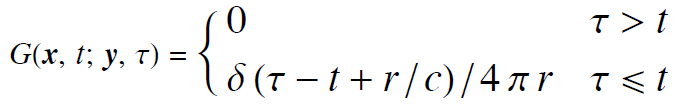 Pressure Wave
Source
Observer
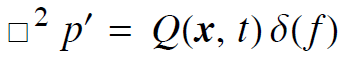 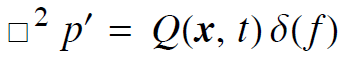 –  wave operator
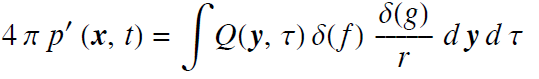 7
Solution to FW-H Equation
Doppler Factor
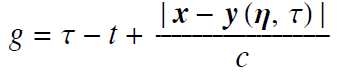 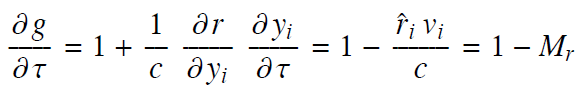 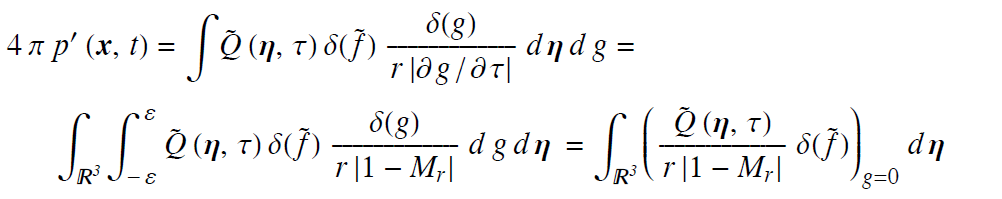 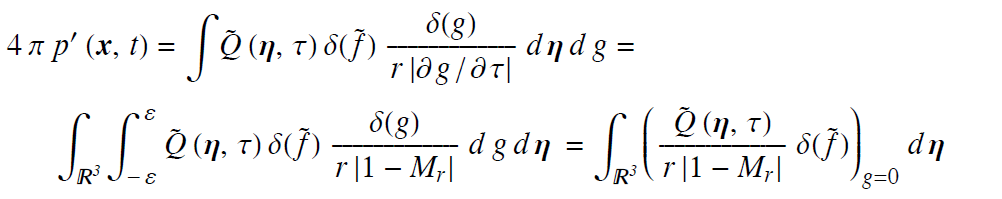 8
[Speaker Notes: 1-Mr  is Doppler factor]
Solution to FW-H Equation
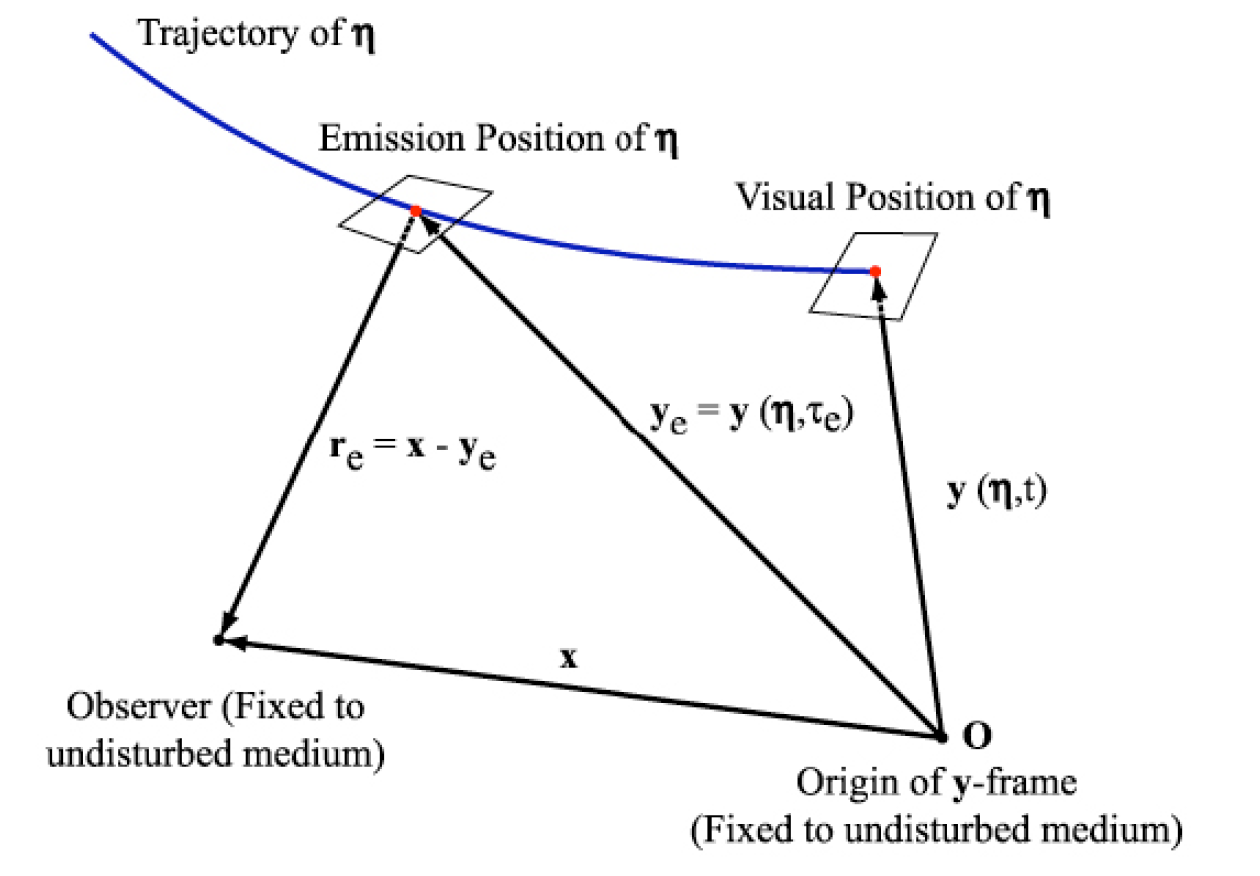 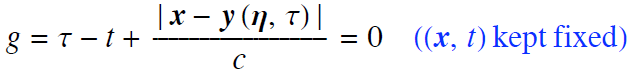 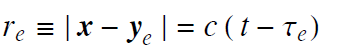 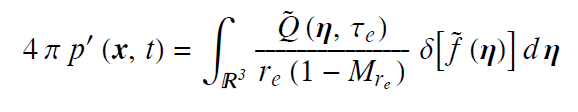 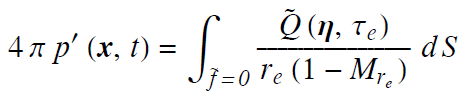 Thickness acoustic pressure,
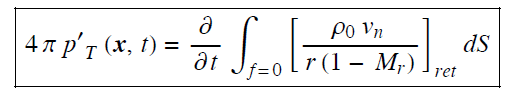 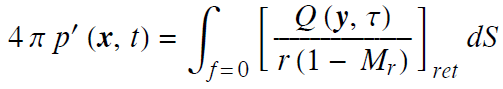 9
Farassat’s Formulation 1
Loading acoustic pressure,



Using					   (proven by differentiating both sides)
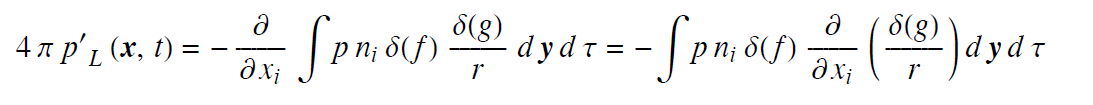 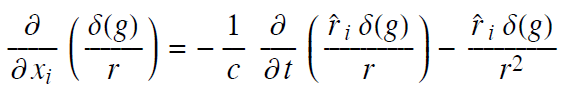 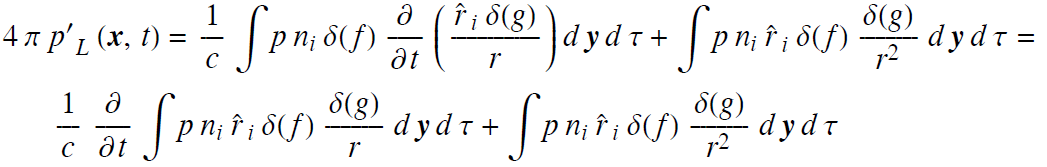 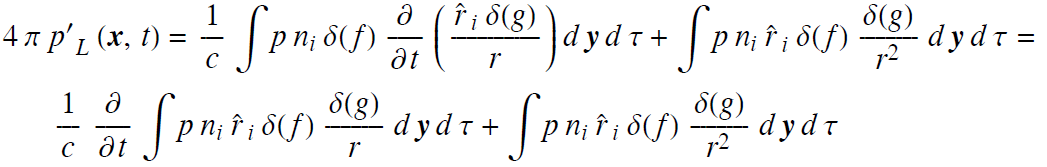 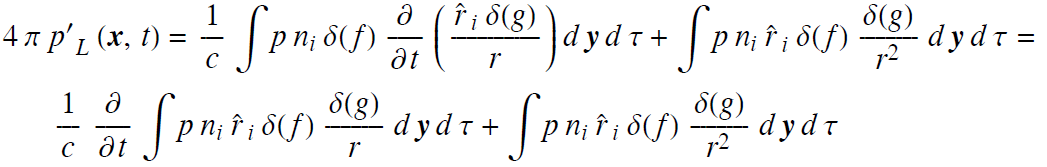 10
Farassat’s Formulation 1
As with thickness acoustic pressure we can convert this to retarded time,
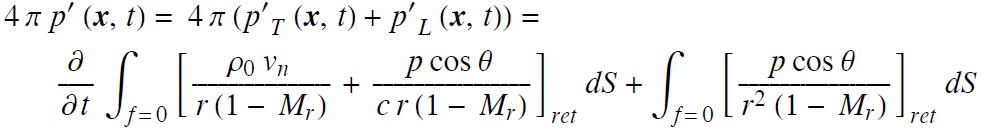 n
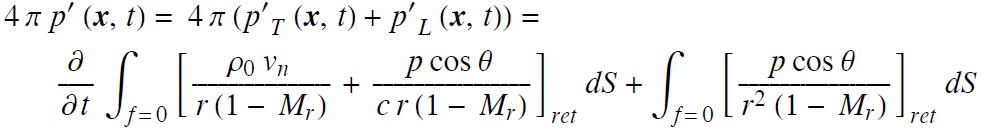 r
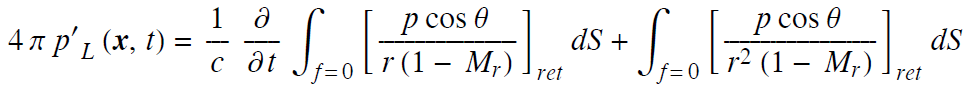 Combining formulae for thickness and loading acoustic pressure,
Farassat’s formulation 1
The observer time derivative needs to be taken numerically
Increases the execution time on computer
Reduces accuracy
11
Farassat’s Formulation 1A
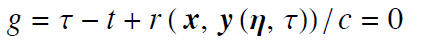 Taking partial derivative with respect to t,
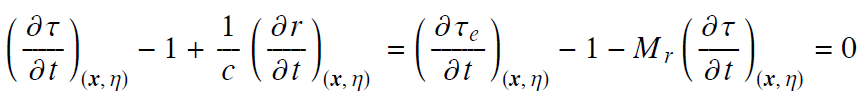 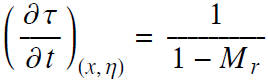 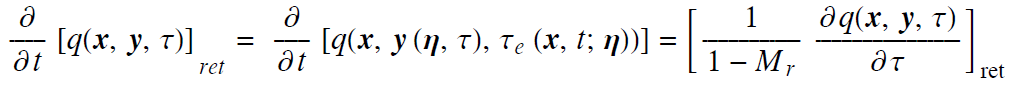 Therefore the total acoustic pressure can be written as,
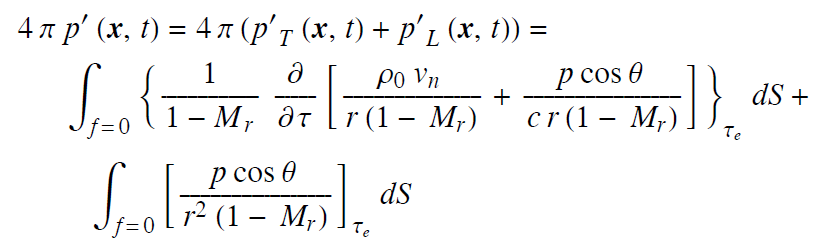 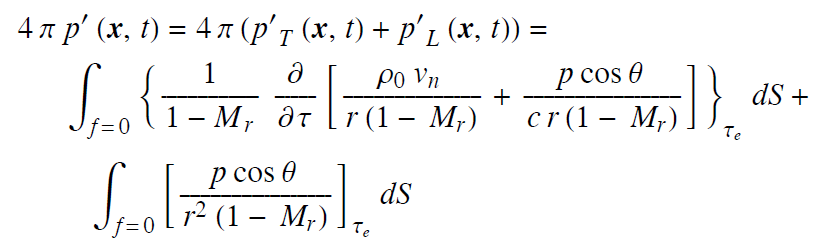 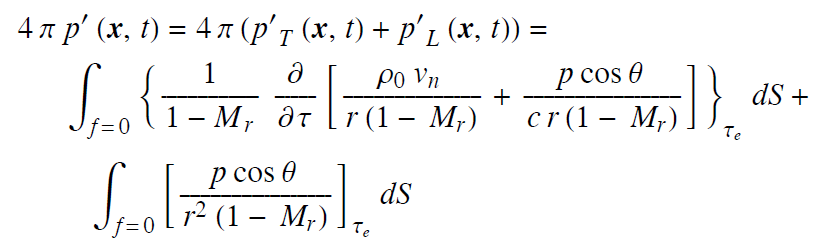 12
Farassat’s Formulation 1A
After source time differentiation,
13
Computational Aeroacoustics
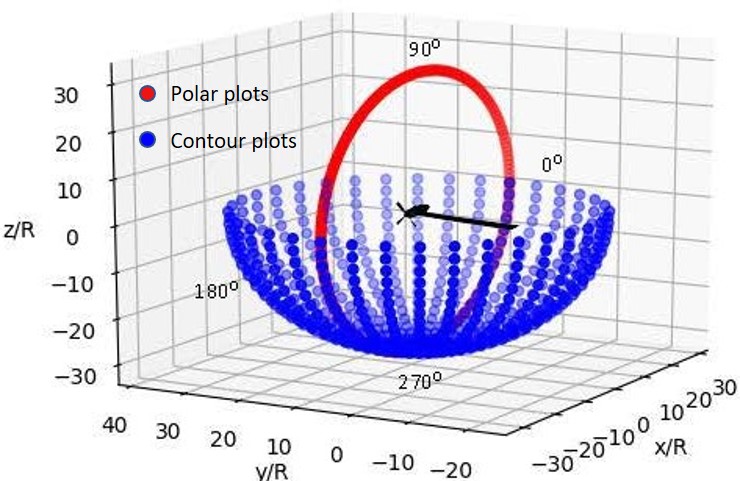 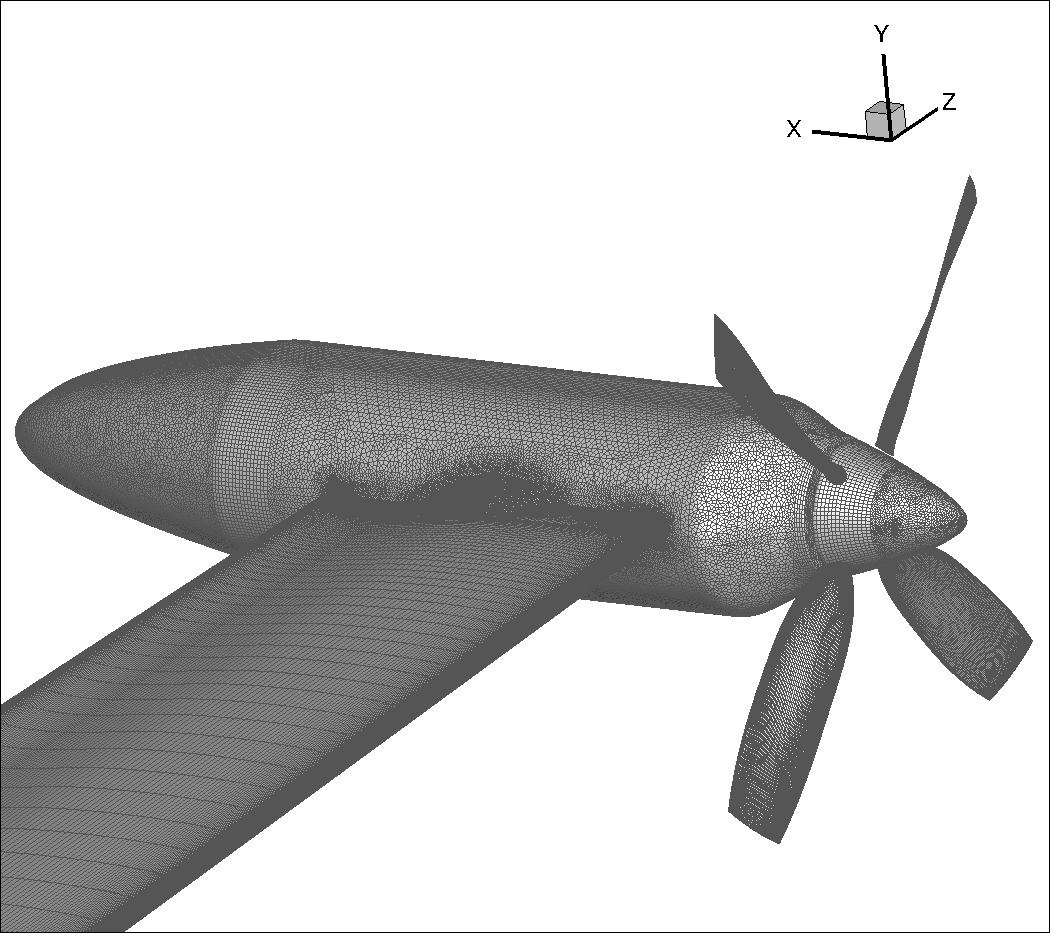 Observer locations
Sample Source Geometry
14
ACUM8
Aeroacoustic Code of the University of Maryland
Two versions available
Forward in time approach and double time loop for retarded time calculation
Both rely on periodicity of input and output
Can compute acoustic pressure time history for 1 rotor/propeller revolution

ACUM-1
Restricted to blade geometries
Uses Blade Element Momentum Theory for blade load calculations
Compact chord approximation – spanwise change in loading
ACUM-2
No restrictions on geometry
Uses CFD for load calculations
Enables use of GPUs for observer and element parallelization
Time-step parallelization not possible due to double time loop
Memory limitations
15
Forward in Time Approach
Usually, Nt = 360
Serial
Cannot be parallelized..!
16
Observer-Source Time Mapping – Double Loop
Source Time Loop
T
Observer Time Loop
T
Interpolation
T
17
Long Duration Computations
ACUM uses input data for one propeller revolution 
Makes use of periodicity for 
Derivative computation
Observer-source time conversion
Cannot simulate non-periodic events
Propeller RPM change
Aircraft maneuvers
Propellers with different RPM
Flyovers
Propeller blade/propeller shaft angle of attack change
Inclusion of urban environment, e.g. Tall buildings
These require computations for at least more than 100 revolutions
Need time step parallelization
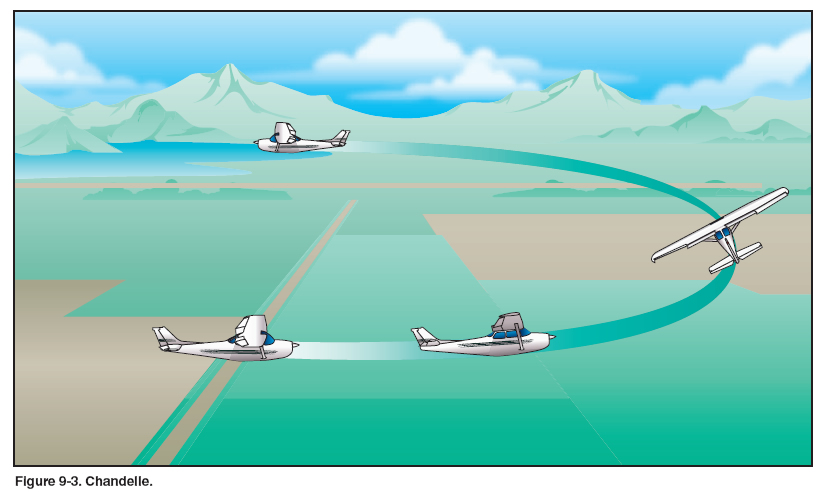 18
Binning Approach for Time Mapping
Source Time Loop
T
Observer Time Loop
T
Binning
Interpolation
T
Observer time loop is not required
19
Binning Approach – Problem
t4
t2
t3
60%
30%
40%
70%
70%
30%
t1
65%
35%
t53
t52
t50
t51
dt
dt
dt
Double loop approach
t51 takes 65% from t2 and 35% from t3  = 100% of the solution
Binning approach (single loop)
t2 provides 70% to t51 and t3 provides 40% to t51 
So altogether, t51 gets 110% of the solution
t3 provides 60% to t52 and t4 provides 30% to t52 
So altogether, t52 gets 90% of the solution
This causes an error in the final solution at most time steps
20
Modified Binning Approach
t4
t2
t3
t1
65%
35%
t53
t52
t50
t51
dt
dt
dt
21
Project Goals
Develop a new version of ACUM that can process 
Large amounts of timesteps 
Non-periodic data
Modify CFD solver 
Efficient processing of data needed for ACUM 
Simulate non-periodic events
Validation
Run non-periodic cases
22
ACUM-3
Runs on GPUs
Using CUDA or OpenACC
3-D parallelization 
Observers
Elements
Timesteps
Using binning approach
Operatable on HPC clusters using MPI
To avoid memory limitations
Ability to process large amounts of non-periodic data
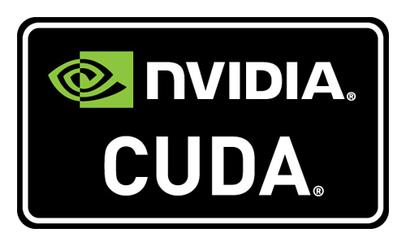 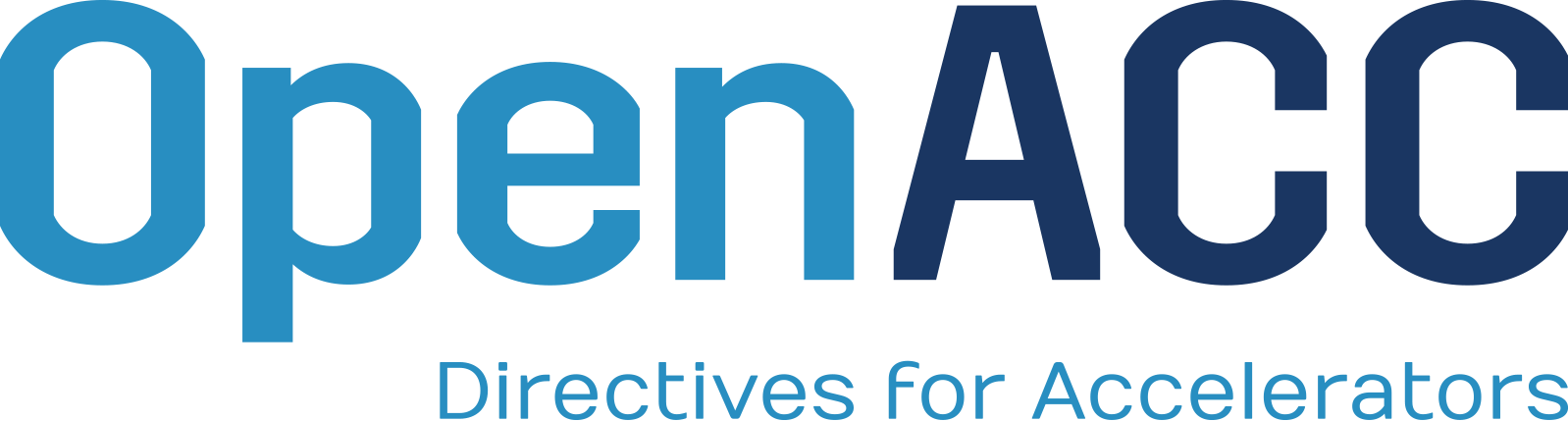 23
Algorithm
Read inputs
Geometric data
Surface pressure
Observer locations
Preprocess inputs
Acoustic pressure computation (parallelized)
Binning approach
Write output to files
Post process to calculate OASPL at each observer
24
Modifications to CFD
The in-house CFD solver requires capability of
RPM change
Non-linear geometric movements
Angle of attack changes

Dual mesh arrangement
CFD needs a finer mesh to prevent numerical diffusion and capture small scale turbulent structures
Acoustic computation can be done on a much coarser mesh
CFD solver should compute surface pressure on the finer mesh and store on a coarser mesh, which can be accessed by ACUM
25
Mesh Generation
The blade surface mesh is generated using Pointwise 
Triangular (unstructured) and quadrilateral (structured) elements – coarser mesh
In-house mesh generation tool is used to generate the volume meshes
Surface mesh elements are subdivided into pure-quadrilaterals (unstructured) – finer mesh
Hexahedron volume meshes
Coarser mesh can be used to write pressure and geometric data for acoustic computation
26
Blade Mesh (Finer)
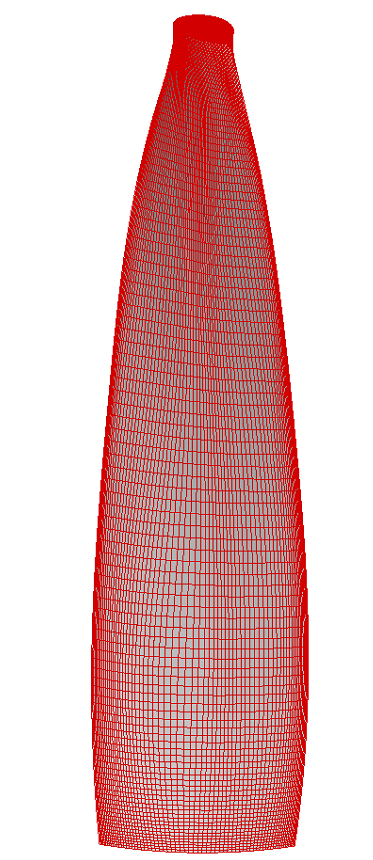 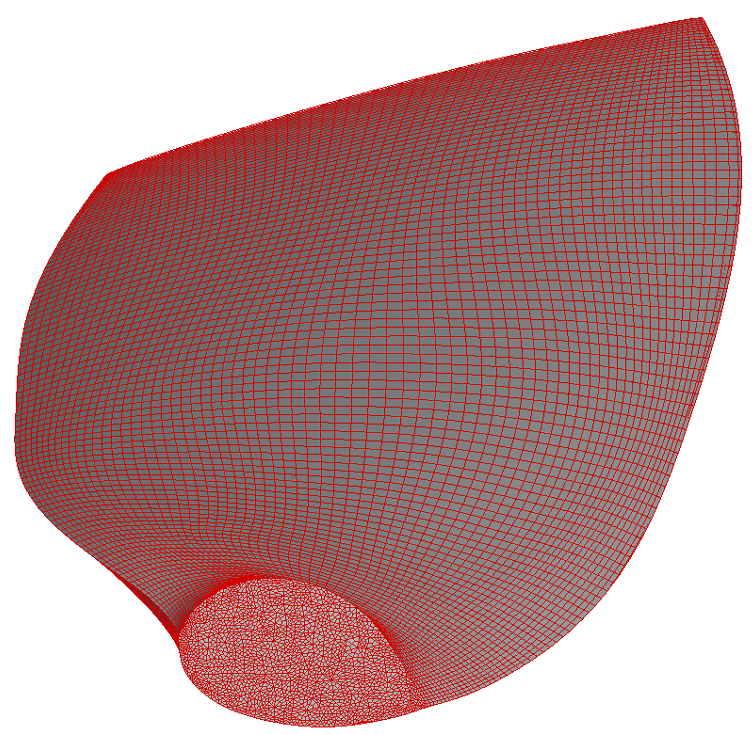 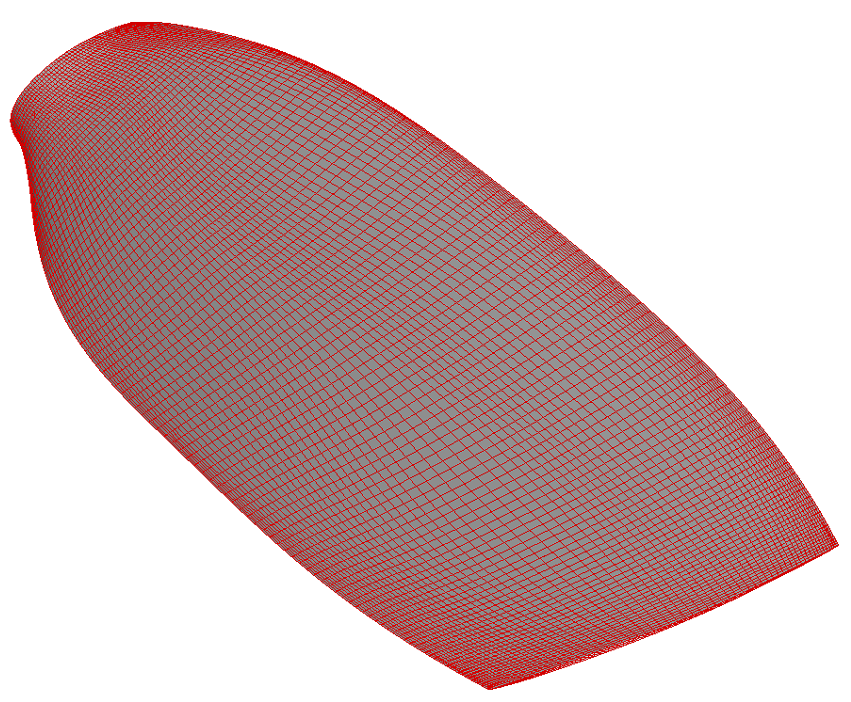 27
Solution to Periodic Propeller Case
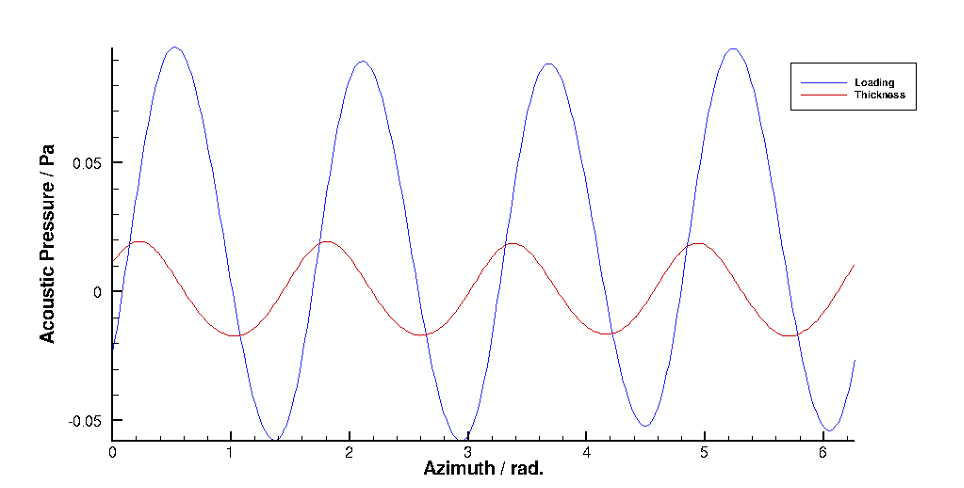 OASPL in dB
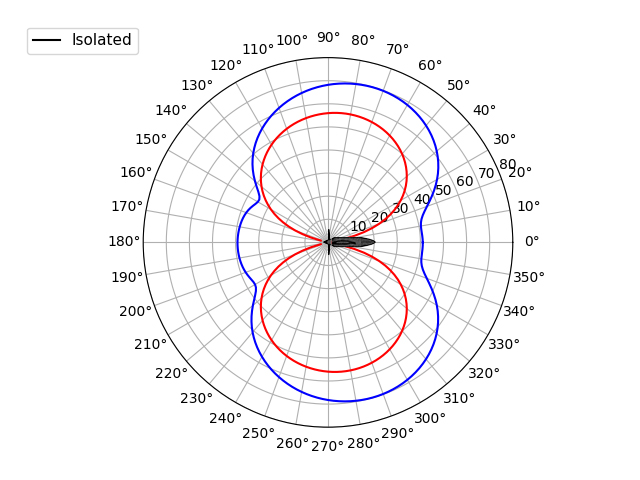 Loading Noise
Thickness Noise
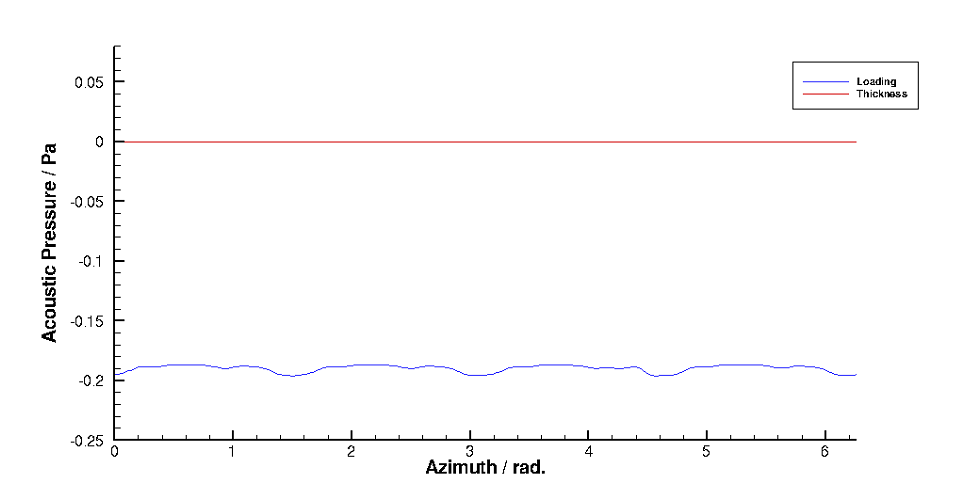 28
Validation of ACUM - 3
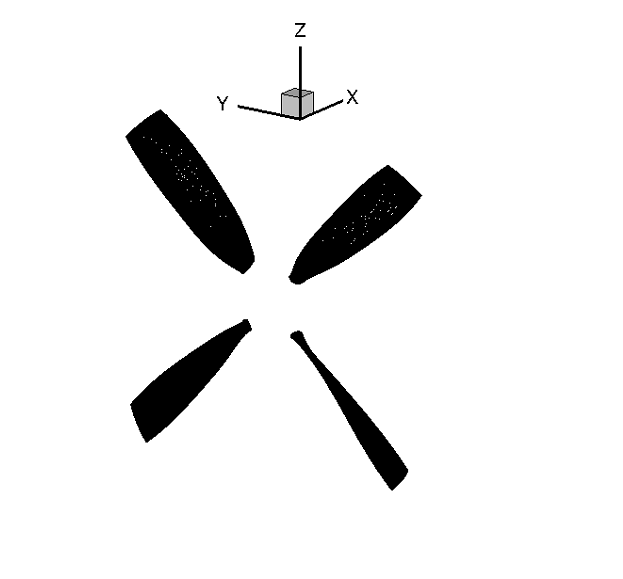 Use a propeller as the source 
Geometry obtained from 1st AIAA Workshop for Integrated Propeller Predictions (WIPP)9
Compute acoustics for one revolution
Compare with the results obtained from ACUM-2
Compute acoustics for multiple revolutions of level-flight
Periodic output
Compare with ACUM-2 results
Propeller Model
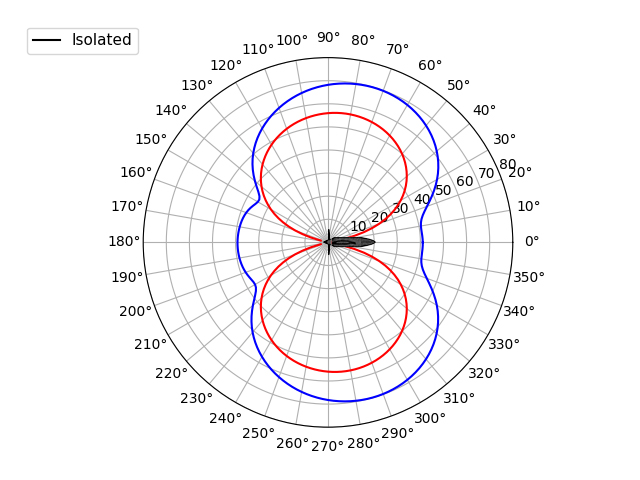 Loading Noise
Thickness Noise
OASPL/dB
29
Non-Periodic Cases
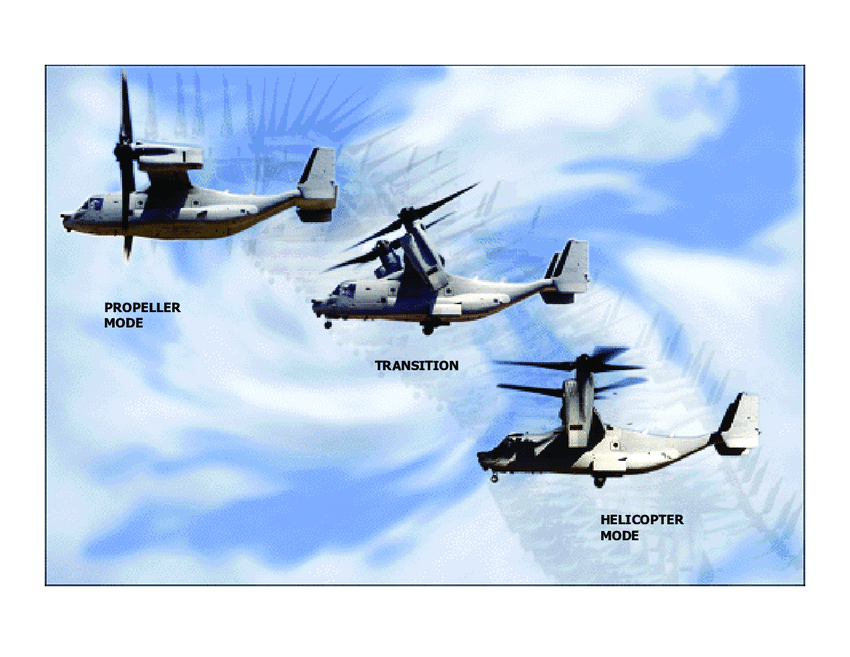 Propeller RPM change
Between 20 Hz – 100 Hz
Propellers with different RPM
Acoustic pressure amplifications and cancellations with phase difference
Flyovers
Level flight
Climb/descent
Aircraft maneuvers
Turns
Climbs
Landing
Propeller shaft/blade angle of attack change
Helicopter mode to airplane mode and vice versa
First start with propeller blades
Then include
Spinner
Nacelle
Wing
Fuselage
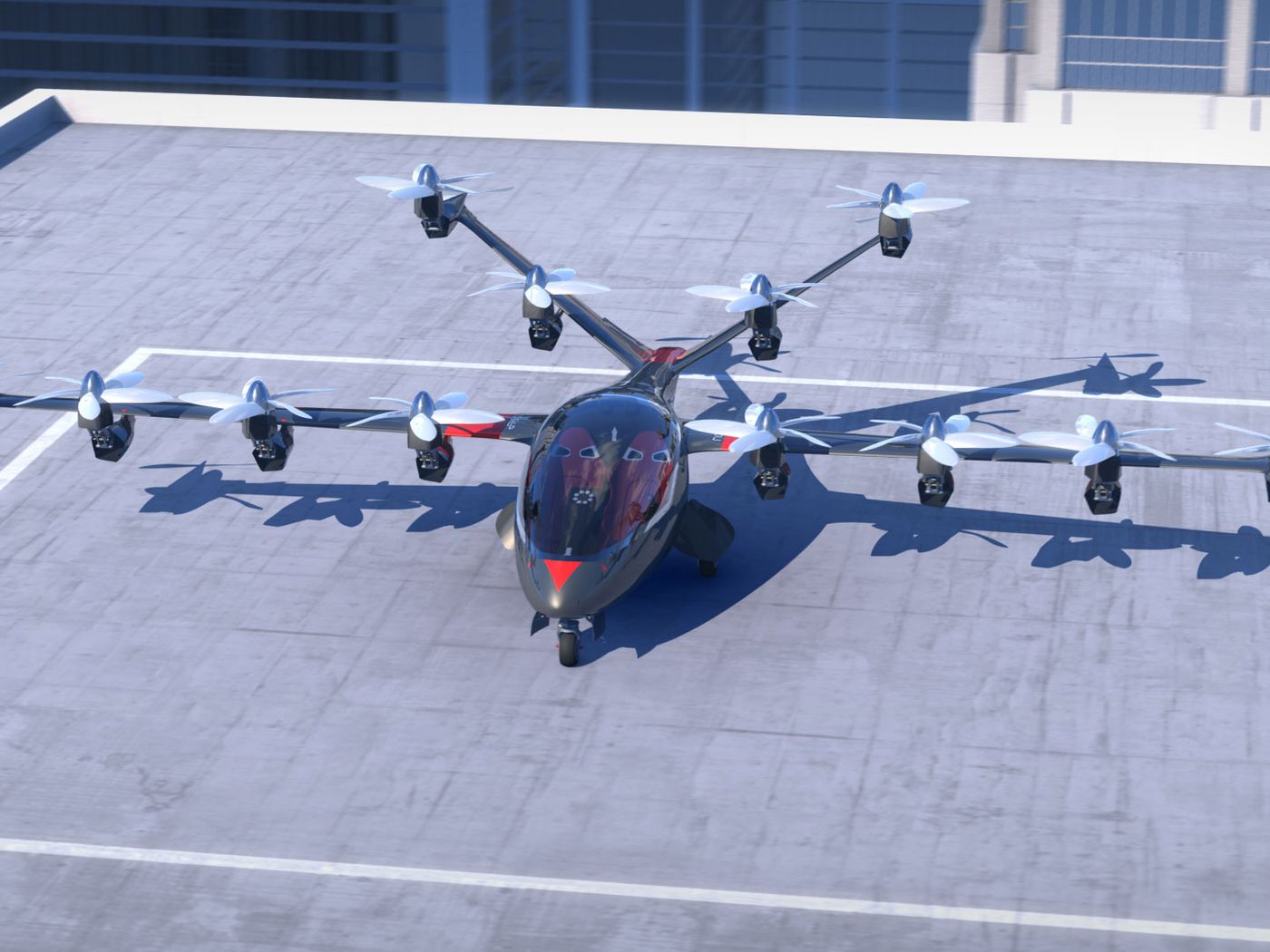 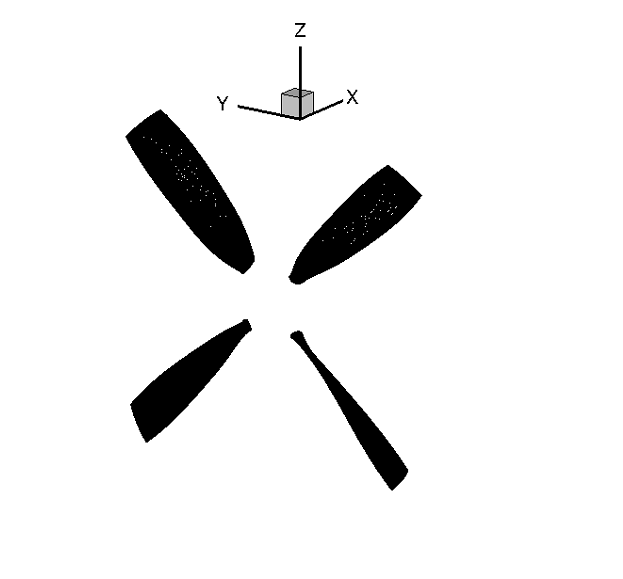 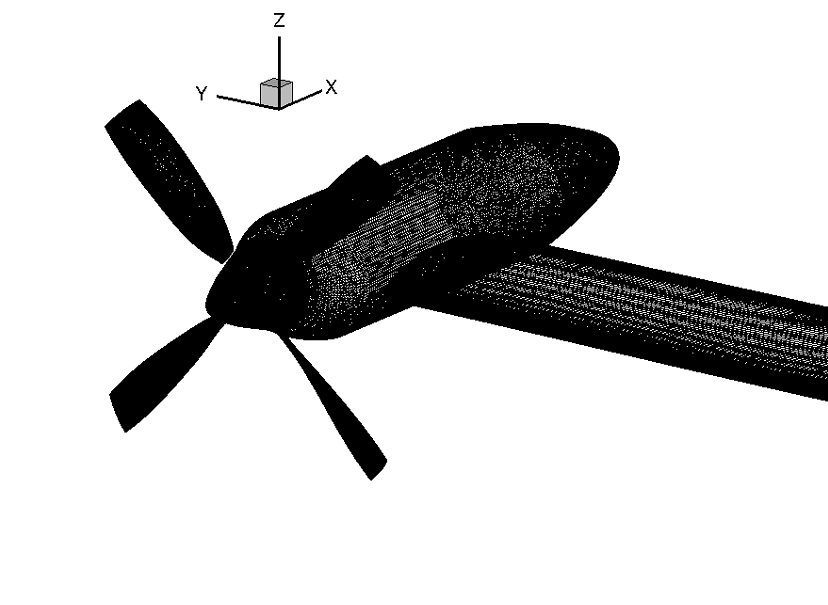 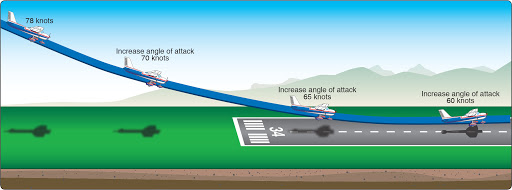 30
Inclusion of Urban Environment
Tall buildings behave like large mirrors for acoustic pressure waves
Model them as reflecting surfaces
Assign a percentage value for reflectance
Reflecting acoustic pressure will also be added to pressure at observer
Need to assume observer located inside the building
Account for the observer time
Source
Building
Direct Wave
Reflected Wave
Imaginary Observer
Observer
31
Timeline
End of November – Finish off coding of ACUM-3
End of December – Complete modifications to CFD
End of January – Propellers with changing RPM
End of February – Change of Propeller/Wing angle of attack
End of March – Aircraft maneuver/flyover simulation
End of April – Inclusion of impermeable building surfaces
32
References
https://www.nasa.gov/aero/taking-air-travel-to-the-streets-or-just-above-them/
https://evtol.news/uber-elevate-ecrm-002/
https://www.bellflight.com/products/bell-nexus
https://www.airbus.com/newsroom/press-releases/en/2019/06/daher-airbus-and-safran-team-up-to-develop-ecopulsetm-a-distributed-hybrid-propulsion-aircraft-demonstrator.html
https://www.nasa.gov/specials/X57/index.html
Ffowcs Williams, J. E., and Hawkings, D. L., “Sound Generation by Turbulence and Surfaces in Arbitrary Motion,” Philosophical Transactions of the Royal Society of London. Series A, Mathematical and Physical Sciences, Vol. 264, (1151), 1969, pp. 321–342. 
Farassat, F., and Succi, G. P., “The Prediction of Helicopter Rotor Discrete Frequency Noise,” Vertica, Vol. 7, (4), 1983, pp. 309–320. 
Amiraux, M., Numerical Simulation and Validation of Helicopter Blade-Vortex Interaction Using Coupled CFD/CSD and Three Levels of Aerodynamic Modeling, Ph.D. thesis, University of Maryland, College Park, 2014.
“Wind Tunnel Testing of Propeller Wingtip Interactions,” Helden Aerospace, LLC and Empirical Systems Aerospace, Inc., 2019.
33
Thank You
34